гордость Богородского края
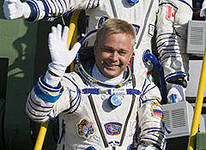 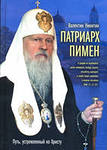 Родом из Богородска
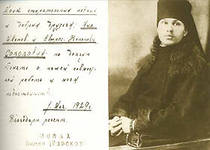 Из биографии Пимена, Патриарха Московского и всея Руси(Извекова Сергея Михайловича)
Родился 23 июля 1910 года в городе Бого- 
      родске Московской области в семье  
    служащего Михаила Карповича и Пелагеи Афанасьевны Извековых. В святом крещении ему было дано имя Сергей, в честь
     преподобного Сергия Радонежского.
  1925 году окончил Богородскую среднюю
   школу
семья
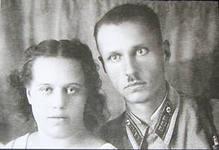 С особой теплотой и благоговением вспоминает о свой матери Пелагее Афанасьевне, которая во многом содействовала
его религиозным устремлениям
Моменты нелёгкой судьбы
1932 год. 21-летнего иеромонаха обвинили
В «разговорах о восстановлении монархии» и «ведении антисоветской агитации». Это был
первый арест. Но вскоре он был призван в ряды советской армии. Второй раз он был
арестован и приговорён к принудительным
работам на строительстве канала Москва-Волга. Во время войны воевал на Курской дуге.
За веру и Отечество
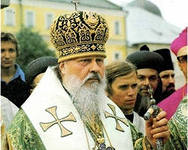 Патриарх Пимен – светоч веры
Личность патриарха Московского и Всея Руси
              Пимена –                                        уникальна – всю
   свою жизнь он служил
         БОГУ и своему
    ОТЕЧЕСТВУ
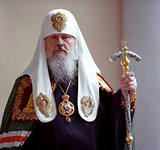 Памятник патриарху ПИМЕНУ(Извекову Сергею Михайловичу)
Ногинск-Богородск 
  Московской области

    Поставлен в 
                        честь
      100-летия со дня
            рождения
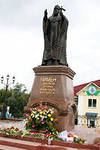 От духовного к реальности
Сураев Максим Викторович – лётчик – космонавт РФ, 104 космонавт России
и 504 космонавт мира.
           Полковник,
            космонавт-  
            испытатель
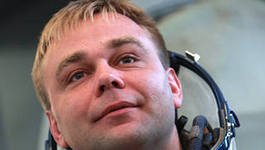 Из биографии
Родился 24 мая 1972 года в городе Челябинске в семье полковника ВВС Виктора Григорьевича Сураева и Варвары Васильевны Болдиновой.
В 1989 году окончил 10 классов средней школы №5 города Ногинска.
В 1994 году – Качинское военное училище летчиков. 
В 1997 году с отличием окончил Военно-воздушную академию по спе-
циальности «Исследования, испытания и применение авиационной
техники и вооружения».
В 2007 году окончил Российскую академию государственной службы 
при  Президенте РФ  по специальности «Юриспруденция».
24 июня 1997 года приказом министерства обороны РФ был зачислен кандидатом в космонавты-испытатели. В 1999 году ему была присвоена
Квалификация космонавта-испытателя.
Свой первый полёт в космос совершил в качествекомандира космического корабля «Союз ТМА-16»
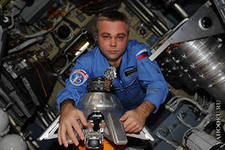 Состоял членом 21 и 22
основных экспедиций на
МКС с 30 сентября 2009 
По 18 марта 2010 года.
Во время полёта совер-
шил выход в открытый
Космос продолжительностью 5 часов 44 мину-ты.
Фотографии на память
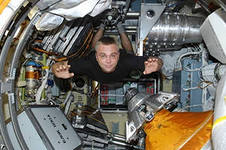 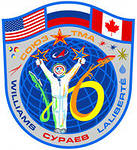 Талисман  -  мишка-бадминтонист
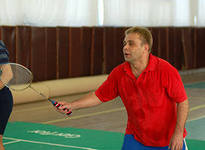 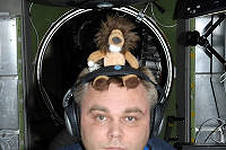 Попробуй, поешь…
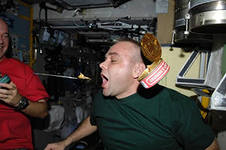 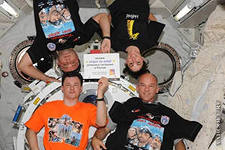 Из окна космического корабля
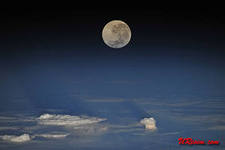 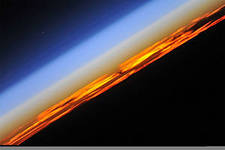 семья
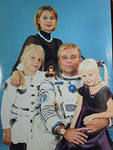 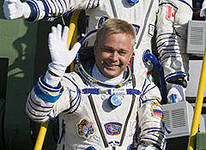 Медаль «Золотая  Звезда»
Указом Президента
РФ №1310 от 30 октября
2010 года за мужество и
героизм, проявленные при осуществлении кос-
мического полёта при-
Своено  звание Героя
Российской Федерации
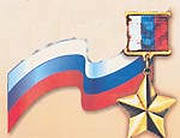